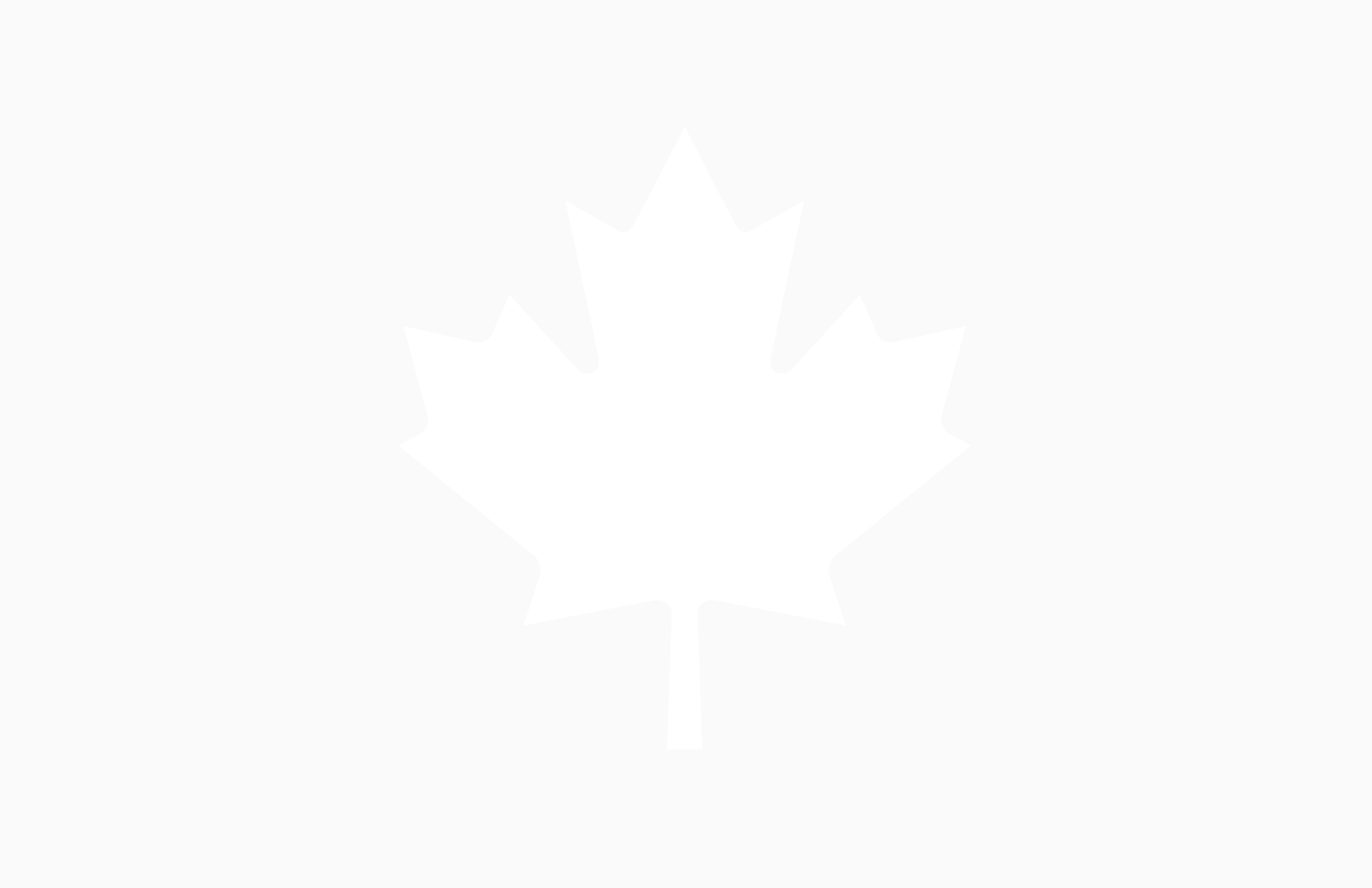 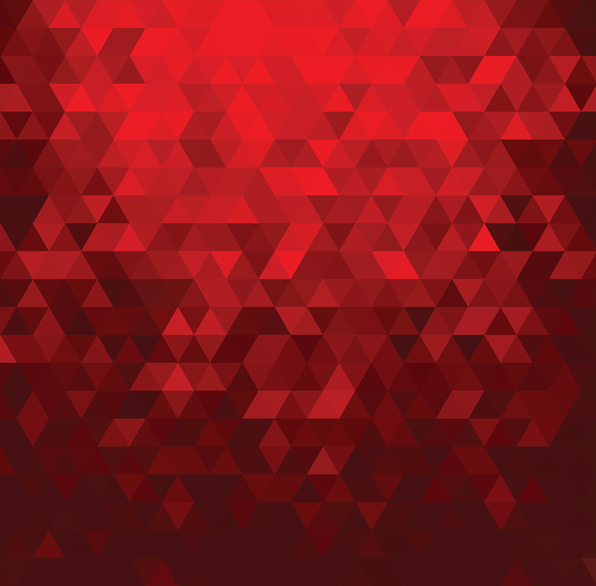 TOSI FOR ADULTS
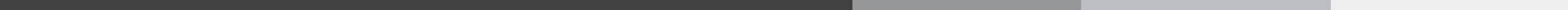 CRA Presentation to CPA Canada
1
AGENDA
Legislative History
Basics of old Section 120.4 
Overview of Amendments to Section 120.4 
New Exclusions from TOSI: Safe Harbours & Other Excluded Amounts
Key Changes
Interpretive Issues
2017 Guidance 
Conference Positions
Compliance Matters
2
Disclaimer
The material is for informational purposes only and should not be considered tax advice. Any amendments to the law or relevant court decisions occurring after the publication date will not have been considered in the preparation of the information unless otherwise specified.
3
TOSI - Legislative Timeline
July 18, 2017 - Tax Planning Using Private Corporations consultation paper including draft legislation
October 2, 2017 – End of public consultation period
October 2017 - Department of Finance Press Releases & Backgrounders
December 13, 2017 – Simplified Measures to Address Income Sprinkling including revised Draft Legislation and Explanatory Notes 
March 20, 2018 - Bill C-74, Budget Implementation Act
April 2018 – Department of Finance Explanatory Notes
June 21, 2018 – Amended TOSI enacted into law, applicable after 2017
4
Overview “Old” Section 120.4Kiddie Tax – Basic Framework
Subsections 120.4(2) & (3) 
Applies to “Specified Individuals”
Taxes “Split Income” at top individual tax rate
Tax reduced only by section 121 and 126 tax credits
No reduction for other personal tax credits
Underlying policy: restrict income splitting with minors
5
Overview “Old” Section 120.4Kiddie Tax – Key Concepts
“Old” definition of “Specified Individual”
An individual:
Under age 18;
Not non-resident of Canada; and
Parent resident in Canada
6
Overview “Old” Section 120.4Kiddie Tax – Key Concepts
Under “old” definition, “Split Income” means: 
taxable dividends and section 15 benefits from private corporations
allocations of partnership income: 
from property or services provided to business carried on by certain related persons
Income from business or rental of property operated by related persons
allocations from trust attributable to:
taxable dividends and section 15 benefits from private corporations
Income from property or services provided to business carried on by related persons 
Income from business or rental of property operated by related persons
Split Income does not include “Excluded Amount”
certain bequests received from parent; or by full time students or impaired individuals from any person
Split Income does not cover wages and salary (but subject to section 67)
7
Overview Amendments to Section 120.4“New” TOSI – Policy Background
Government’s view that old Kiddie Tax did not sufficiently restrict all income splitting opportunities.
Did not include adult children
Did not include other related persons
8
Overview Amendments to Section 120.4“New” TOSI - Policy
Example I: Income Sprinkling with Adult Specified Individual

					                                                Trust Distribution

							Dividend
Adult Child
Family Trust
Parent
Opco
Assets/Cash
9
Overview Amendments to Section 120.4“New” TOSI - Policy
Example I: Income Sprinkling with Adult Specified Individual
Parent is taxed at the top personal tax rate 
Child is 18 years of age or over and a full-time university student
Opco pays dividend to Family Trust
Family Trust distributes dividend to Child (subsections 104(13) and (19)) to fund Child’s university fees and expenses
Child can receive up to $51,635 of eligible dividends tax free (Based on 2017 Ontario tax rates & assuming no other income) 
Parent tax rate on same dividend –  39.34% (2018 Ontario tax rates)
10
Overview Amendments to Section 120.4“New” TOSI: Key Changes
Summary of Key Changes:
Retains basic frame work of “kiddie tax”
Allows deduction from tax for disability tax credit (Section 118.3)
Expands “Specified Individual” to cover any adult (age 18 or over) resident in Canada at end of year
Expands definition of “Split Income”
Adds: 
interest on certain debt issued by private corporations, partnership or trust (other than fully exempt interest, public debt, bank deposits; and
taxable capital gains from property that generate split income
Adds concept of a “Related Business” that generates Split Income
Increases the categories of excluded amount not subject to TOSI
Wage and salary still excluded
11
Overview Amendments to Section 120.4New TOSI: Key Changes (Cont’d)
Application of TOSI to Adult Specified Individual: Analytical Approach 
Is the taxpayer a Specified Individual? 
Yes, unless non-resident at end of year (or if year of death, before death)
Is any amount of the taxpayer’s income Split Income?
Yes, if income is private company dividends
If other kind of income, check definition of Split Income (i.e. can cover partnership and trust allocations from related business & interest and taxable capital gains)*  
Is it an Excluded Amount from Split Income (and not subject to TOSI)?
In most cases, will be the determining factor in whether TOSI applies
Income may fall into more than one category of Excluded Amount
If not Excluded Amount, TOSI applies
*Note: Refer to the CPA course materials for a more detailed discussion of the definition of “split income”
12
Overview Amendments to Section 120.4Application
Example II: Income Sprinkling with Adult Specified Individual

					                                          
								
						            Dividend




Note: Dividend is Split Income unless it is an excluded amount
Spouse B
Spouse A
Opco
Assets/Cash
13
New TOSIAmended Definition - “Excluded Amount”
Key Additions to “Excluded Amount”
Generally apply based on age of the Specified Individual
Income not derived directly or indirectly from a “Related Business” (Age 18 or over)
Income  derived directly or indirectly from “Excluded Business” (Age 18 or over)
Income from a “Safe Harbour Capital Return” (Age 18 to 24)
Income that is a “Arm’s Length Capital” “Reasonable Return” (Age 18 to 24)
14
New TOSIAmended Definition – “Excluded Amount”
Key Additions to Excluded Amount (Cont’d)
Income or taxable capital gain from “Excluded Shares” (age 25 and over)
Income that is a “Reasonable Return” (Age 25 and over) 
Special rule for Specified Individual whose spouse or common law partner is age 65 or over (Paragraph 120.4(1.1)(c))
Taxable capital gains from “qualified small business corporation shares” and “family farm and fishing property”
15
New TOSIAmended Definition “Excluded Amount”
Other additions:*
Income or taxable capital gains from property acquired on breakdown of marriage or common-law partnership
Taxable capital gains on death 
Income or taxable capital gains from property acquired on certain bequests 
Retained from pre-amendment and extended to adult specified individuals but only up until age 24
References to income “derived directly or indirectly” from a business
Extended definition paragraph 120.4(1.1)(d)
Example: Dividends are derived directly or indirectly from a business 

*Note: Refer to CPA course materials for a more detailed discussion of the other additions to excluded amount
16
“New” TOSIAmended Definition of “Excluded Amount”
General Comments
Additions to Excluded Amount intended to simplify application of TOSI rules 
In case of certain exclusions, acts as proxy for straightforward situations which would otherwise satisfy the Reasonable Return test and do not raise any policy concerns
Not intended to apply to all situations
17
Key Additions to “Excluded Amount”No “Related Business”
Overview:
Excluded Amount includes income that is not from a Related Business
Not subject to TOSI
Applies where “Specified Individual” age 18 or over
Functions as basic exclusion from Split Income for adult Specified Individuals (i.e. Split Income does not include all dividends, but only dividends from Related Business)
Will generally not be available in a family owned corporation or business
Generally look to other categories of Excluded Amount




Note: Concept of “related business” also found in the definition of “split income” from a partnership, trust or proprietorship applicable to any specified individual.  Refer to CPA course materials for a more detailed discussion of “related business” and split income
18
Key Additions to “Excluded Amount”No “Related Business” (Cont’d)
Definition of Related Business 
Requirements in Subsection 120.4(1): 
“Business”
“Source Individual”
The “Source Individual” meets certain activity or ownership tests
19
Key Additions to “Excluded Amount”No “Related Business” (Cont’d)
Definition of Related Business (Cont’d)
Need a “Business”
Extended definition in subsection 248(1):
Includes an undertaking of any kind
Includes an adventure or concern in the nature of trade
Common law definition
In general, any commercial activity carried on by a corporation should be a business
But based on facts and circumstances of each case
2018 STEP CRA Roundtable, Ques. 7 & 2018 APFF CRA Roundtable Ques. 9
Accepts possibility that a corporation may not carry on a business (& have no business income)
Better to rely on another category of Excluded Amount?
20
Key Additions to “Excluded Amount”No “Related Business” (Cont’d)
Definition of Related Business (Cont’d)
Need a “Source Individual”
Definition 120.4(1)
Individual (other than trust)
Resident in Canada
Related to the Specified Individual
Definition of “related” – paragraph 251(2)(a)
i.e. parent, spouse, common-law partner, sibling, child
Can include individual related by adoption (paragraph 251(6)) 
Paragraph 120.4(1.1)(e) – spouse or common-law partner not related if living separate and apart because of breakdown of relationship
21
Key Additions to “Excluded Amount”No “Related Business” (Cont’d)
Definition of Related Business (Cont’d)
Source Individual Meets Participation or Ownership Tests
Source Individual:
carries on the business in the year; or
is actively engaged on a regular and continuous basis in the activities of the partnership, trust or corporation that carries on the business in the year; or  
owns an interest in the entity that carries on the business
If entity is a partnership, any direct or indirect interest; or
If entity is a corporation, shares of the corporation or property that derive all or part of its FMV from such shares where FMV of shares or property (or part thereof) that is derived from such shares represent 10% or more of the FMV of all of the issued shares of the corporation
22
Key Additions to “Excluded Amount”No “Related Business” (Cont’d)
Example III: Income not from a Related Business
Facts:
A is a 40 year old Canadian resident and the majority shareholder of Opco
Opco is a CCPC and a start-up established to develop gaming software
B is a 20 year old Canadian resident computer engineering student and is employed part time to help develop the software 
B was issued 20% of the shares of Opco as part of his compensation
A and B are not related
Opco pays a dividend to B
23
Key Additions to “Excluded Amount”No “Related Business” (Cont’d)
Example III: Income not from a Related Business (Cont’d)
Conclusion:
Dividend is not subject to TOSI
Analysis:
Is the income Split Income?  Yes
B is a Specified Individual  
Income is dividend on share of unlisted (private) corporation
Is the income an Excluded Amount?  Yes 
Not income from Related Business
No “Source Individual”
A is not related to B
Not derived directly or indirectly from another Related Business
No need to determine whether income is a Reasonable Return (or other Excluded Amount)
24
Key Additions to “Excluded Amount”“Excluded Business”
Overview
Excluded Amount includes income derived directly or indirectly from an “Excluded Business”
Not subject to TOSI
Applies to specified individuals age 18 and over
Safe harbour added to simplify application of TOSI
Based on bright-line test/more objective criteria
If requirements met, not subject to TOSI regardless of amount of payment/avoids Reasonable Return test
25
Key Additions to “Excluded Amount”“Excluded Business”
Definition of Excluded Business
Requirements in Subsection 120.4(1)
Specified individual is “actively engaged on a regular, continuous and substantial basis in the business” (“Actively Engaged”)
in the taxation year the split income earned (other than Split Income that is taxable capital gain from unlisted shares or certain interests in a partnership or trust or income from certain debt obligations); or 
in any five prior taxation years (i.e. five years need not be consecutive)
26
Key Additions to “Excluded Amount”“Excluded Business”
Definition of Excluded Business (Cont’d)
Determination of whether specified individual satisfies Actively Engaged test based on either:
Deeming rule – Paragraph 120.4(1.1)(a); or
Facts and Circumstances Test
27
Key Additions to “Excluded Amount”“Excluded Business”
Definition of Excluded Business (Cont’d)
Meeting Actively Engaged Test:
Deeming Rule – Paragraph 120.4(1.1)(a) 
Specified individual deemed to be Actively Engaged in a business if individual works in the business at least an average of 20 hours per week during the period of the year in which the business operates
Bright line test to simplify application of TOSI
20 hour requirement need not be met throughout the taxation year (i.e. seasonal business)
28
Key Additions to “Excluded Amount”“Excluded Business”
Definition of Excluded Business (Cont’d)
Meeting Actively Engaged Test (Cont’d):
Facts and Circumstances Test
Specified Individual can be Actively Engaged in a business even if individual works on average less than 20 hour per week
Based on a review of the facts and circumstances of the particular case
29
Key Additions to “Excluded Amount”“Excluded Business”
Example IV: Excluded Business & Operating Period of the Business
Facts*:
Farmco carries on an active farming business
Farmco’s shareholders are Father, Mother and a Family Trust for Child 1 and Child 2
Child 1 and Child 2 are both residents of Canada and over age 18
Farmco carries on a seasonal farming business and only operates 40 weeks per year
Child 1 worked 40 hours per week but only for 20 weeks during the year
Child 2 worked at least 20 hours per week for the full 40 week period during the year
Opco pays a dividend to Family Trust which is distributed by Family Trust to Child 1 and Child 2 
*Based on Example 4A in Guidance on the application of the split income rules for adults
30
Key Additions to “Excluded Amount“Excluded Business”
Example IV: Excluded Business (Cont’d)

					                                                
									Trust Distributions

							Dividend
Child1
Child2
Family Trust
Father
Mother
Farmco
Farm Assets/Cash
31
Key Additions to “Excluded Amount”“Excluded Business”
Example IV: Excluded Business & Operating Period of the Business (Cont’d)
Conclusion:
Dividends received by Child 1 and Child 2 are not subject to TOSI
Analysis:
Is the income Split Income? Yes
Child 1 and Child 2 are Specified Individuals
Income is dividend on unlisted (private corporation) shares
Derived directly or indirectly from a Related Business
Is the income in another category of Excluded Amount? Yes
Dividend is derived directly or indirectly from an Excluded Business
Child 1 and Child 2 deemed to be Actively Engaged in the business (i.e. work on average 20 hours per week during the 40 week period during which Farmco operates its business) 
No need to determine whether income is a Reasonable Return
32
Key Additions to “Excluded Amount”“Excluded Business”
Example V: Excluded Business & Prior 5 Year Test 
Facts:
Same as Example IV except that during the year, Child 2 took the summer off and did not work on average 20 hours per week for the 40 weeks operating period of the business 
Child 2 has worked on average more than 20 hours per week for the last 6 of the last 7 years
Child 2 receives the same dividend from Farmco for the year
33
Key Additions to “Excluded Amount”“Excluded Business”
Example V: Excluded Business & Prior 5 Year Test (Cont’d)
Conclusion:
Dividends received by Child 2 are not subject to TOSI
Analysis:
Is the income Split Income? Yes
Child 2 is a specified individual
Income is dividend on unlisted (private corporation) shares
Derived directly or indirectly from a related business
Is the income in another category of Excluded Amount? Yes
Dividend is derived directly or indirectly from an “Excluded Business”
Child 2 not deemed to be  Actively Engaged in the business in the taxation year but met the test in any 5 prior taxation years
No need to determine whether income is a Reasonable Return
34
Key Additions to “Excluded Amount”“Excluded Business”
Example VI: Excluded Business & Multiple Businesses
Facts:*
Spouse A owns non-voting preferred shares of Opco
Spouse B owns all of the common shares of Opco
Spouse A and Spouse B are Specified Individuals
Opco carries on a construction business and a property management business
Spouse A has worked on average more than 20 hours per week for the property management business since incorporation (last 10 years)
Spouse A not Actively Engaged in the construction business
Opco pays a dividend to Spouse A   
*Based on example in correspondence from CRA to Canadian Federation of Independent Business dated May 25, 2018
35
Key Additions to “Excluded Amount”“Excluded Business”
Example VI: Excluded Business & Multiple Business (Cont’d)
Conclusion:
Any dividends derived directly or indirectly from property management business are not subject to TOSI
Analysis:
Is the income Split Income? Yes
Spouse A is a specified individual
Income is dividend on unlisted (private corporation) shares
Derived directly or indirectly from a Related Business
Is the income in another category of Excluded Amount? Yes, in the case of property management business
Dividend is derived directly or indirectly from an “Excluded Business”
Spouse A deemed to be Actively Engaged in the property management business in the taxation year (meets 20 hour test)
Any dividend to Spouse A from construction business not from an Excluded Business
Does another category of Excluded Amount apply?
For example, is the dividend income from excluded shares? 
Tracking business from which dividend paid?
36
Key Additions to “Excluded Amount”“Excluded Business”Multiple Businesses - Streaming
Where dividends are derived from income earned in more than one business in a corporation – ensuring dividends paid to a specified individual are sourced from the business in which the individual is actively engaged
Issues to consider
Single vs separate businesses – paragraph 3 of IT206R
Dividends paid annually as opposed to periodically
Particular situations
Loss businesses
Large dividends exceeding earnings in recent years
37
Key Additions to “Excluded Amount”“Excluded Business”
Compliance Issues
Audit Support for Satisfying 20 Hour Work Week
Will depend on the facts and circumstances of the case
Factors that may be looked at include:
Timesheets, Schedules, Logbooks
Payroll records
Type of business and the duties performed as they relate to the main activities of the business
The individual’s education, training and experience
Particular knowledge, skills or know-how of the individual
38
Key Additions to “Excluded Amount”“Excluded Business” Compliance Issues: Books and Records – Bright Line Test
Test is meant to be objective
Best way to document is to maintain records showing hours worked in the year for family members receiving dividends 
For those relying on test being met in 5 previous years, CRA recognizes that such records may not have been maintained or no longer exist.
In such situations, the CRA will consider any available information related to the history of the business that is indicative of the degree of involvement of family members.
We intend to be reasonable in evaluating situations where records may not be available for past years.
39
Key Additions to “Excluded Amount”“Excluded Shares”
Overview
Excluded amount includes income or taxable capital gains from “Excluded Shares”
Not subject to TOSI
Applies if specified individual age 25 and over
Safe harbour added to simplify application of TOSI
Based on bright-line test/more objective criteria
If requirements met, not subject to TOSI regardless of amount of payment/avoids “Reasonable Return” test
40
Key Additions to “Excluded Amount”“Excluded Shares:
Definition of Excluded Shares
Definition in Subsection 120.4(1)
Corporation not in service business;
Specified individual meets ownership thresholds; and
Corporation’s business not earning income from related business
41
Key Additions to “Excluded Income”“Excluded Shares”
Definition of Excluded Shares (Cont’d)
Not Service Business:
Less than 90% of business income of the corporation for its prior taxation year was from the provision of services); and
Not a professional corporation
Notes:
2018 STEP CRA Roundtable – Question 5
Reference to “income” is to gross income
Whether income is from provision of services (or non-services) should be clear in most circumstances
Where a single business involves provision of both service and non-services, must generally track each separately unless non-service is incidental
42
Key Additions to “Excluded Income”“Excluded Shares”
Definition of Excluded Shares (Cont’d)
Ownership Threshold:
Specified individual must own shares of corporation representing:
10% or more of votes of all shares; and 
10% or more of fair market value of all shares
Notes:
Direct share ownership required (i.e. no “indirect” ownership through trust or partnership)
Can restructure prior to 2018 to meet requirements for being Excluded Shares
43
Key Additions to “Excluded Income”“Excluded Shares”
Definition of Excluded Shares (Cont’d)
No Related Business:
All or substantially all of the income of the corporation for the prior taxation year is not derived directly or indirectly from one or more other related businesses of the specified individual other than the business of the corporation
44
Key Additions to “Excluded Income”“Excluded Shares”
Example VII: Excluded Shares
Facts:*
Spouse A owns 50 Class A and Spouse B owns 50 Class B common shares of Opco 
Spouse A and Spouse B are both Canadian residents and over age 25
Opco carries on an active business of supplying computer components to unrelated persons
Spouse A works full time in Opco’s business
Spouse B has no involvement of any kind in the operation of Opco’s business
Opco pays a dividend to Spouse B

*Based on Example 3 in Guidance on the application of the split income rules for adults
45
Key Additions to “Excluded Amount”“Excluded Shares”
Example VII: Excluded Shares (Cont’d)

					                                          
						   Dividend
Spouse A
Spouse B
Opco
Assets/Cash
46
Key Additions to “Excluded Income”“Excluded Shares”
Example VII: Excluded Shares (Cont’d)
Conclusion:
Dividend received by Spouse B not subject to TOSI
Analysis:
Is the income Split Income? Yes
Spouse B is a Specified Individual
Income is a dividend from unlisted (private corporation) shares 
Derived directly or indirectly from a Related Business
Is the income in another category of Excluded Amount? Yes
Dividend paid by Opco to Spouse B is on income from Excluded Shares
Opco’s income not from services/not professional corporation
Spouse B owns shares representing more than 10% of votes and value 
Opco’s income not from a related business
No need to determine whether income is a Reasonable Return
47
Key Additions to “Excluded Amount”“Excluded Shares” - Interpretive Issues
Example VIII: Excluded Shares and Holding Corporation
Facts:*
Spouse A and Spouse B own 50% of the shares of Holdco
Holdco owns all of the shares of Opco
Holdco also owns investment assets that earn nominal income 
Spouse A and Spouse B are over age 25
Spouse A is Actively Engaged in Opco’s business
Spouse B has made no contribution to Opco’s business
Opco pays a dividend to Holdco
Holdco pays a dividend to Spouse A and Spouse B
*Based on 2018 STEP CRA Roundtable, Ques. 6
48
Key Additions to “Excluded Amount”“Excluded Shares”- Interpretive Issues
Example VIII: Excluded Shares and Holding Corporations (Cont’d)

					                                          
								
					                                 Dividends			           


							 
						     Dividend
Spouse A
Spouse B
Holdco
Opco
Assets/Cash
49
Key Additions to “Excluded Amount”“Excluded Shares” - Interpretive Issues
Example VIII: Excluded Shares and Holding Corporation
Conclusion:
Dividend received by Spouse B not income from Excluded Shares
Analysis:
Is the income split income? Yes
Spouse B is a Specified Individual
Dividend on unlisted (private corporation) shares
Derived directly or indirectly from a related business
Is the income in another category of Excluded Amount?
Not income from Excluded Shares
In general, shares of a holding corporation will not qualify as excluded shares
All or substantially all of Holdco’s income is derived directly or indirectly from a related business (i.e. Opco’s business) 
Does another category of Excluded Amount apply?
If not, dividend is subject to TOSI
50
Key Additions to “Excluded Amount”“Excluded Shares” - Interpretive Issues
Example IX: Excluded Shares and Income from Services
Facts:*
Brother A owns shares representing 15% of votes and value of Transportco 
Brother B owns the remaining shares of Transportco 
Brother A and Brother B are specified individuals over age 25
Transportco’s business is providing drivers on contract for logistic companies
More than 90% of Transportco’s income is from that business 
Brother B is Actively Engaged in the business
Transportco has over 100 employees
Transportco pays a dividend to Brother A
*Based on 2018 CALU CRA Roundtable, Ques. 6
51
Key Additions to “Excluded Amount”“Excluded Shares” - Interpretive Issues
Example IX: Excluded Shares and Income from Services
Conclusion:
Dividend income of Brother A is not from Excluded Shares
Analysis:
Is the income split income? Yes
Brother A is a Specified Individual
Dividend on unlisted (private corporation) shares
Derived directly or indirectly from a Related Business
Is the income in another category of Excluded Amount?
Not income from Excluded Shares
90% or more of Transportco’s income is from the provision of services
Does another category of Excluded Amount apply?
If not, dividend is subject to TOSI
52
Key Additions to “Excluded Amount”“Excluded Shares” - Interpretive Issues
Example X: Excluded Shares & Mixed Supply Business
Facts:*
Pumberco operates plumbing business
The business includes providing installation, repair and maintenance services and the supply of any related parts or equipment
In the prior taxation year, 15% of Plumberco’s gross business income was from the provision of non-services
Spouse A and Spouse B are equal (votes and value) shareholders of Plumberco
Spouse A is the owner-manager of the business
Spouse B is not Actively Engaged in the business and has never made any material contribution to the business
Plumberco pays a dividend to Spouse B
*Based on 2018 STEP CRA Roundtable, Ques. 5
53
Key Additions to “Excluded Amount”“Excluded Shares” - Interpretive Issues
Example X: Excluded Shares and Mixed Supply Business
Conclusion:
Dividend to Spouse B is not subject to TOSI
Analysis:
Is the income Split Income? Yes
Spouse B is a Specified Individual
Dividend on unlisted (private corporation) shares
Derived directly or indirectly from a Related Business 
Is the income in another category of Excluded Amount? Yes
The dividend is income from Excluded Shares
Less than 90% of the business income is from the provision of services
Spouse B owns more than 10% of the votes and value
No income from another Related Business (other than Plumberco’s business)
54
Key Additions to “Excluded Amount”“Excluded Shares” - Compliance Issues Mixed Service and Non-Service Businesses
Gross revenue test
Where goods are provided in combination with a service and the goods are not incidental – consider amount of revenue related to goods
Eg.  Auto repairs, home renovations
Service can be incidental – eg. delivery and installation of goods sold
CRA recognizes that billing practices and accounting systems may not specifically identify revenue from non-services – flexibility when reviewing such situations
55
Key Additions to “Excluded Amount”“Reasonable Return”
Overview
Excluded Amount includes income, the amount of which is a “Reasonable Return”
Not subject to TOSI
Different tests based on age of the specified individual
“Safe Harbour Capital Return” (Age 18 to 24)
“Arm’s Length Capital” “Reasonable Return” (Age 18 to 24)
General “Reasonable Return” (Age 25 and over)
56
Key Additions to “Excluded Amount”“Reasonable Return”
Safe Harbour Capital Return
Overview
One of the changes to simplify the application of the TOSI rules 
Applies where Specified Individual between age 18 and 24
Provides a bright line exclusion from Split Income without having to establish whether amount of income is a Reasonable Return
Amount determined by formula   
No Split Income to extent amount does not exceed a prescribed rate of return on FMV of property contributed by the Specified Individual in support of the Related Business
57
Key Additions to “Excluded Amount”“Reasonable Return”
Safe harbour capital return (Cont’d)
Formula in definition of “safe harbour capital return” in Subsection 120.4(1):
Total of the amounts determined by:

		A x (C x D/E)

A = Highest Regulation 4301(c) prescribed rate for the year
C = Initial FMV of each property contributed by specified individual in support of related business
D = Number of days in year the property used in support of related business
E = Number of days in the year
58
Key Additions to “Excluded Amount”“Reasonable Return”
Arm’s Length Capital Reasonable Return
Overview
Excluded amount includes reasonable return having regard only to the contributions of arm’s length capital by the specified individual
Not subject to TOSI
Applies to specified individual between the age of 18 and 24
In practice, applies if specified individual cannot rely on the safe harbour capital return
Specified individual can have an amount of income from related business that exceeds the safe harbour capital return if such amount is a reasonable return but based only on the amount of “arm’s length capital” contributed
59
Key Additions to “Excluded Amount”“Reasonable Return”
Arm’s Length Capital Reasonable Return (Cont’d)
“Arm’s length capital” of a specified individual 
Defined in subsection 120.4(1)
Not Acquired as income, or taxable capital gain or profit, from another property that was derived directly or indirectly from a related business; 
Not Borrowed money; or
Not Transferred directly or indirectly from a related person (other than as a result of death)
60
Key Additions to “Excluded Amount”“Reasonable Return”
Reasonable Return
Overview
Excluded amount includes amount to the extent that is a Reasonable Return
Not subject to TOSI
Applies to specified individual age 25 or over
Excluded amount of last resort – only if none of the other categories of excluded amount apply
61
Key Additions to “Excluded Amount”“Reasonable Return”
Reasonable Return (Cont’d)
Defined in subsection 120.4(1)
Whether amount of split income of specified individual is reasonable measured by relative contributions of specified individual and source individual based on the following factors (“Reasonableness Criteria”):
Labour Contribution: work performed by them for the related business
Property Contribution: property contributed by them directly or indirectly in support of the related business
Risks Incurred: the risk assumed by them in respect of the related business
Historical Payment: total of all amounts paid or payable by any person or partnership to, or for the benefit of, them in respect of the related business 
Other Factors: such other factors as may be relevant
62
Key Additions to “Excluded Amount”“Reasonable Return”
Reasonable Return (Cont’d)
Will depend on the facts and circumstances of each case
Examples of factors to consider in applying Reasonableness Criteria in Guidance on the application of the split income rules for adults 
In general, the Canada Revenue Agency will not question what is a reasonable amount where the taxpayers have made a good faith attempt to determinate a Reasonable Return based on the facts and circumstances
63
Key Additions to “Excluded Amount”“Reasonable Return”
Labour Contribution
The nature of the tasks performed
Hours required to complete tasks
A competitive salary/wage for tasks in relation to businesses of similar size and industry
Education, training and experience
Degree of activities and nature of activities in relation to those of business of a comparable nature and size
Time spent on the activity in comparison to time spent in other activities or undertakings
Particular knowledge, skill or know-how that the individual possessed
Business acumen
Past performance of functions
64
Key Additions to “Excluded Amount”“Reasonable Return”
Property Contribution
The amount of capital contributed to the business
The amount of loans to the business
The FMV of property (tangible and intangible) transferred to the business, including technical knowledge, experience, skill, know-how
Whether the individual has provided property as collateral for loans or other undertakings
Whether other source of capital or loans are readily available
Whether comparable property are readily available
Whether property are unique or personal to the individual
Opportunity costs
Past property contributions
65
Key Additions to “Excluded Amount”Reasonable Return
Risk Assumption
Whether the individual is exposed to the financial liabilities of the business, whether through guarantees of mortgages, loans or lines of credit or otherwise
Whether the individual is exposed to statutory liabilities related to the business
Extent of the risk that contributions made by the individual to the business may be lost, whether in whole or part
Whether any risk is indemnified or otherwise limited in the circumstances, whether by agreement or otherwise
Whether the individual’s reputation or personal goodwill is at risk
Past or ongoing risk assumption
66
Key Additions to “Excluded Amount”Reasonable Return
Total Amounts Paid
All payments of any kind
Salary or other remuneration or compensation
Dividends
Interest
Proceeds
Fees
Any benefit or deemed benefit of any kind
67
Key Additions to “Excluded Amount”Reasonable Return
Example XI: Reasonable Return
Facts:*
Professionalco carries on a professional practice business
Spouse A and Spouse B own 50% of the shares of Professionalco
Spouse A and Spouse B are specified individuals and over age 25
Spouse A is a licensed professional and works full time in the business
Spouse B on average works less than 20 hours per week doing bookkeeping
Prior to marriage, bookkeeping was done by part-time arm’s length employee
Professionalco pays a dividend to Spouse B
The amount of the dividend approximates but is higher than the wages paid to the employee 
*Guidance on the application of the split income rules for adults, Example 11
68
Key Additions to “Excluded Amount”“Reasonable Return”
Example XI: Reasonable Return (Cont’d)
Conclusion:
Dividend of Spouse B is not subject to TOSI
Analysis:
Is the Dividend Split Income? Yes
Spouse B is a Specified Individual
Dividend on unlisted (private corporation) shares
Derived directly or indirectly from Related Business
Is the income in another category of Excluded Amount? Yes
Amount is a Reasonable Return based on Reasonableness Criteria
Dividend high but comparable to wage paid to arm’s length employee	
Canada Revenue Agency will not substitute its own judgement where taxpayers have made good faith attempt to determine Reasonable Return
69
Key Additions to “Excluded Amount”Special Application Rules
Subsection 120.4(1.1)
Special rules allow limited income sprinkling on property acquired from a deceased or by a spouse/common-law partner age 65 or over
Allows an adult specified individual who acquires property as a result of the death of another individual to step in the shoes of the deceased in determining whether income from such property is a “reasonable return” or is from an “excluded business”
Allows income or taxable capital gain of specified individuals to be deemed an excluded amount if it would have been an excluded amount if it was income of their deceased spouse or common-law partner
Allows income or taxable capital gain of specified individuals to be deemed an excluded amount if it would have been an excluded amount if it was income of their spouse or common-law partner who is age 65 or over
70
Key Additions to “Excluded Amount”Special Application Rules
Example XII: Income Sprinkling by Senior 
Facts:*
Spouse A and Spouse B own respectively 95% and 5% of the shares of Investco
Spouse A is over age 65 and Spouse B is age 60
Investco carried on an active business for over 25 years which has been wound down
Investco owns and manages a portfolio of passive investment assets and carries on a business of earning income from  property
Spouse B never Actively Engaged and made no material contribution to Investco’s business
Investco pays the net investment income to Spouse A and Spouse B

*Guidance on the application of the split income rules for adults, Example 12
71
Key Additions to “Excluded Amount”Special Application Rules
Example XII: Income Sprinkling by Senior (Cont’d)
 Conclusion:
Dividend received by Spouse B is not subject to TOSI
Analysis:
Is the income split income? Yes
Spouse B is a Specified Individual
Income is dividend on unlisted (private corporation) shares
Derived from a related business
Is the income in another category of Excluded Amount? Yes
Investco shares are excluded shares of Spouse A
Income would have been an excluded amount if income of Spouse A as income from excluded shares
Income is excluded amount of Spouse B because it would have been an excluded amount of Spouse A
72
Key Additions to “Excluded Amount”QSBC Shares and Farm & Fishing Property
Taxable capital gain from “qualified small business corporation share” or “qualified farm and fishing property” is an excluded amount and not subject to TOSI
“qualified small business corporation share” and “qualified farm and fishing property” defined in subsection 110.6(1)
Preserves taxable capital gains splitting utilizing capital gains exemptions (See also Department of Finance Backgrounder Government Thanks Canadians for Helping Get Tax Fairness Right, October 17, 2017)   
Exception if taxable capital gain from dispositions described in subsections 120.4(4) or (5) (i.e. from non-arm’s length transfers)
73
Henry Chong
Jean Lafrenière
Reorganizations Division
Income Tax Rulings Directorate

Michael Warren
Manager, Technical Section
Domestic Compliance Programs Branch
74